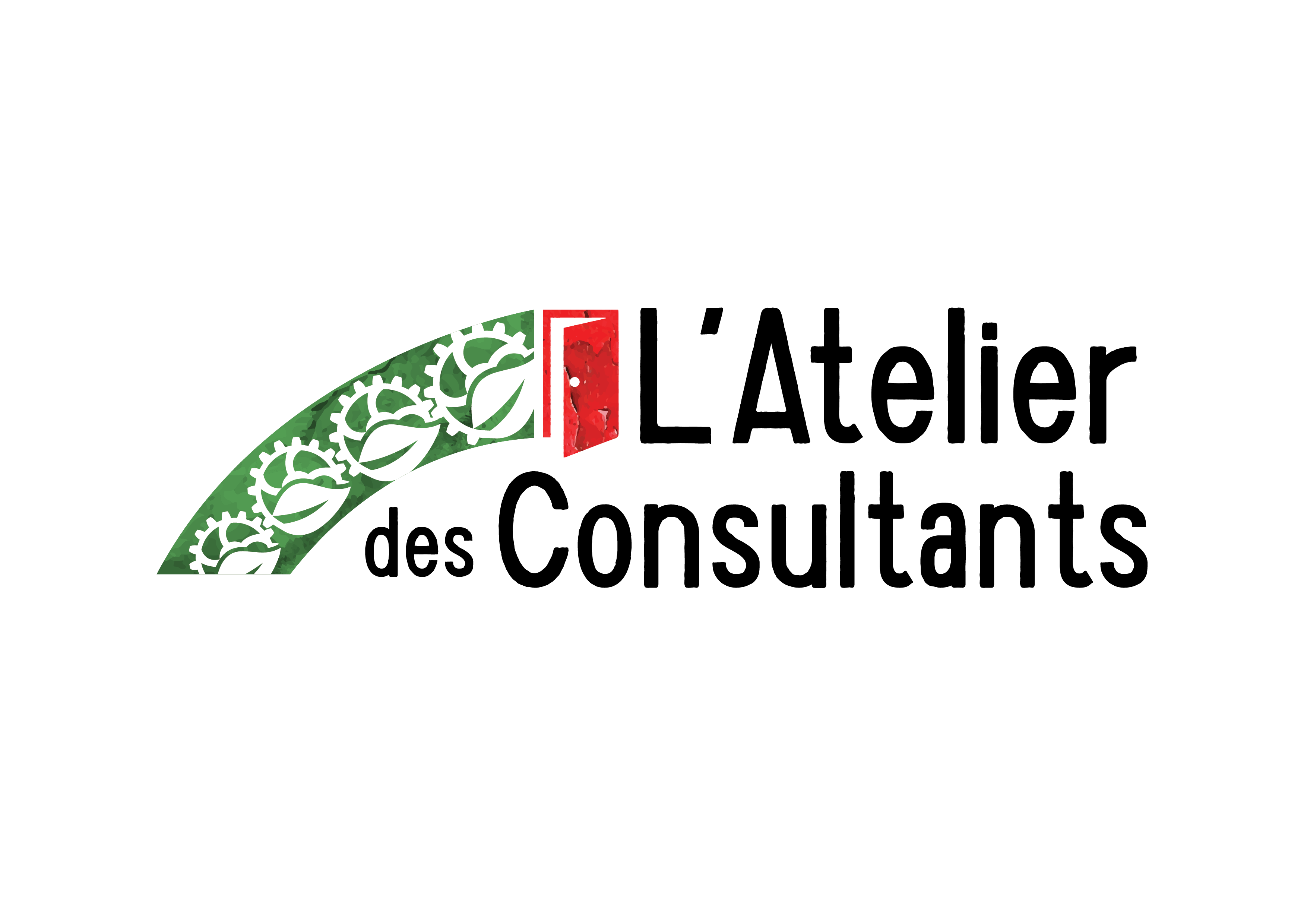 DUERP
Document Unique d’Evaluation des Risques Professionnels
Exemple : Prestation réalisée chez Célia et Arthur Lecocq à Langon – 33

Novembre 2019 et Février 2020
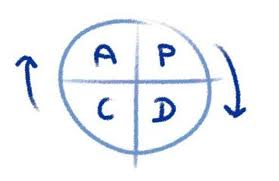 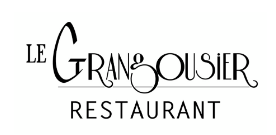 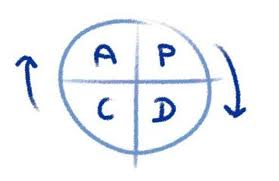 Préparer
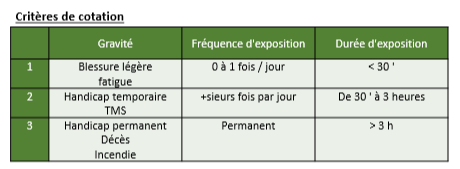 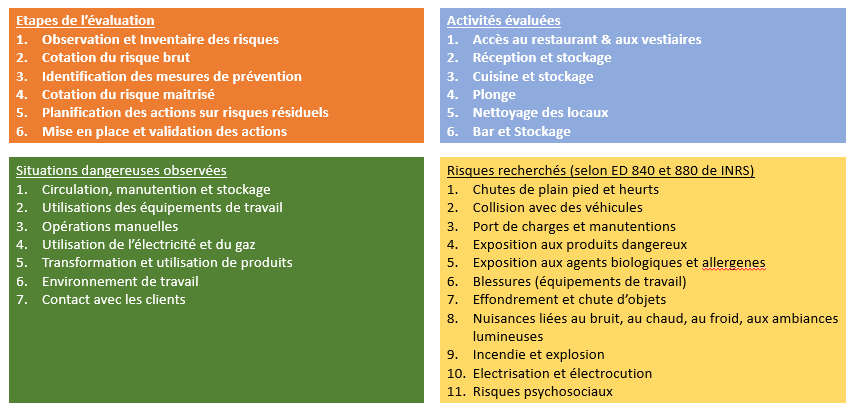 Grille de cotation
Support de travail
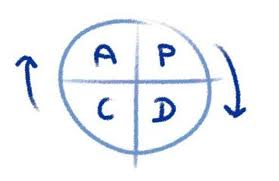 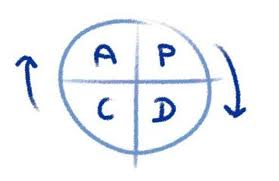 Observer
Evaluer
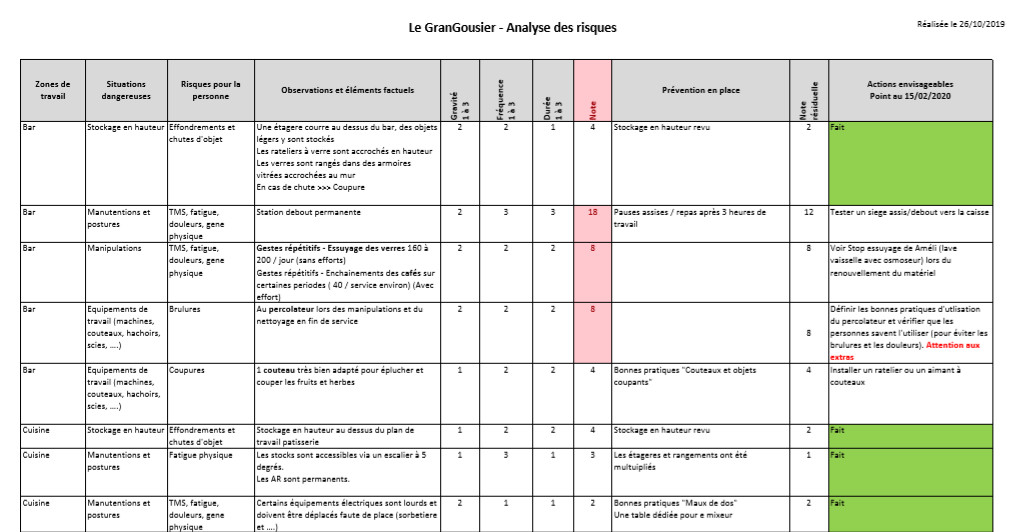 Bonnes Pratiques
Prévenir
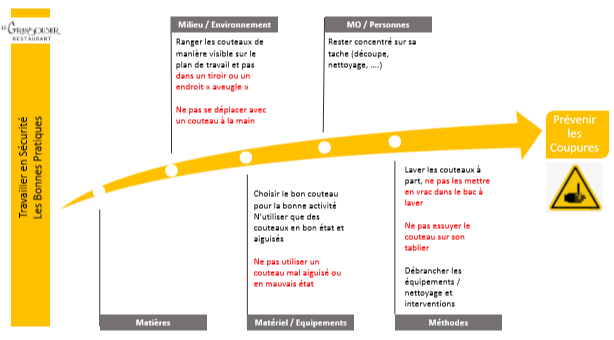 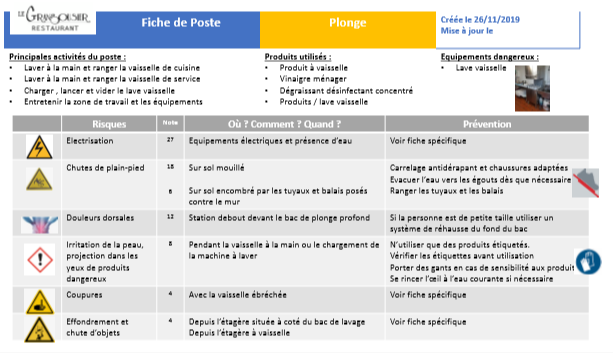 Fiches de Poste
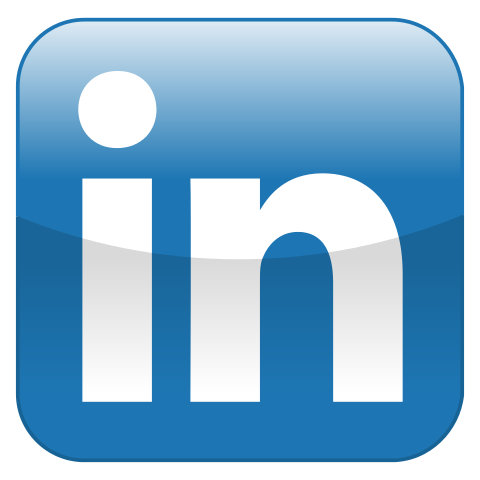 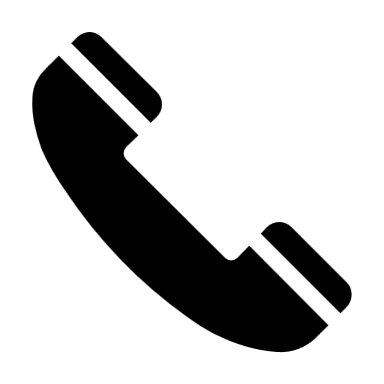 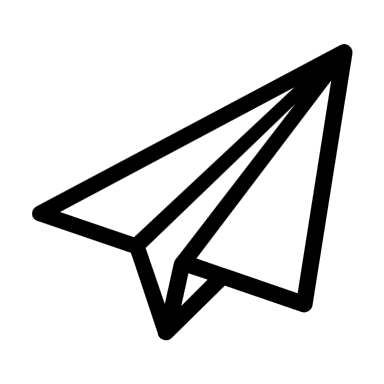